Тема 2Практичні проблеми дослідження суспільно-політичних процесів та явищ
Методологія дослідження 
Рівні дослідження політики та публічної сфери
Види досліджень політики та публічної сфери
план
Для сучасної науки характерна імовірнісна динамічна модель методології у контексті нової постмодерністської парадигми
Наукова парадигма – сукупність фундаментальних наукових установок, уявлень та термінів, які сприймаються та розділяються науковою спільнотою й консолідують більшість її членів, забезпечують спадкоємність розвитку науки та наукової творчості
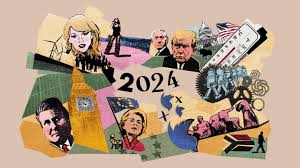 У процесі прикладного дослідження важливою є його концептуалізація – 
1) правильне формулювання проблеми, мети та завдань дослідження, гіпотези, визначення його об'єкта і предмета;
 2) з'ясування основних принципів і підходів, яких дотримуватиметься дослідник, та залучення тих чи інших методів;
 3) операціоналізація ключових понять
              вибудовування теорії дослідження, в яку вмонтовано методологію дослідження як систему основних принципів, понять та методів, а результатом є програма дослідження, що формується як реалізація її завдань
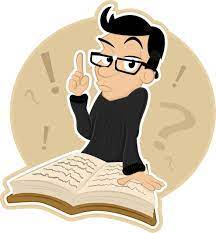 Методологія – система базових принципів і понять, які визначають загальні правила дослідження; формує теоретичний каркас із понять, пов'язаних цими принципами
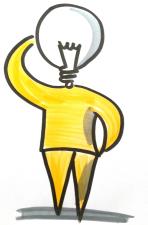 Методологія (підходи):
класичний період – філософські підходи: метафізичний, позитивістський, прагматичний, сцієнтичний і т.д.
нові концептуальні виміри: базуються на міждисциплінарному і системному підходах до вивчення суспільних явищ та процесів (включ. соціологію, психологію, біхевіоризм, математику, кібернетику ..)
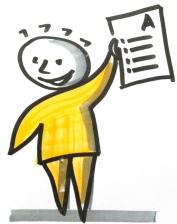 Інституціональний підхід – історично перший  – політика реалізується через систему соціальних та політичних інституцій
Соціологічний підхід – суспільні проблеми розглядали в площині взаємодії соц груп, їх інтересів та застосування політичної влади для їх досягнення
Біхевіористський підхід – політику розглядали через поведінку людей
Структурно-функціональний підхід – вивчення елементів структури, їх відношень і функцій
Системний підхід – розглядає елементи структури у єдності та цілісності
Мережевий підхід – застосовується у дослідженнях політичних процесів та публічного управління (поняття політико-управлінська мережа)
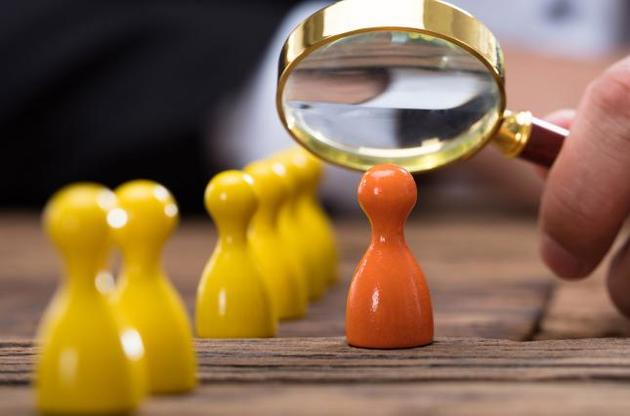 Періодизація розвитку методології політичної науки:
Класичний період (до кінця ХІХ ст.) – використання дедуктивного, логіко-філософського і морально-аксіологічного підходів
Інституціональний період (серед. ХІХ – поч. ХХ ст.) – основними є історико-порівняльний та нормативно-інституційний методи
Біхевіористський період (1950 – 1970 р.р.) – активно використовують кількісні методи й статистичні дані дослідження поведінки
Постбіхевіористський період – поєднання «традиційних» і «нових» методів
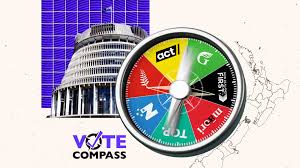 Методика науки – комплекс регламентаційних дослідницьких засобів, призначених для розв'язання певних наукових завдань та проблем
Метод – спосіб чи сукупність засобів та операцій для досягнення певної мети, розв'язання певної дослідницької задачі, це конкретні способи отримання або оцінки інформації
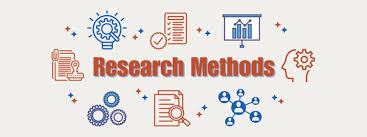 !!! Істинним має бути не лише кінцевий результат, а й шлях, що веде до нього, тобто метод або підхід
Тож істинність отриманого знання залежить від методу або підходу, яким користується дослідник
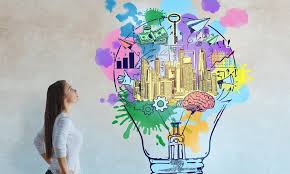 3 групи методів політичних досліджень
Загальні методи (системний, структурно-функціональний, соціологічний, нормативно-ціннісний, інституційний, порівняльний, історичний тощо)
Загальнологічні методи (діалектика, абстрагування, аналіз і синтез, індукція та дедукція, аналогія тощо)
Приватні (конкретно-наукові) та емпіричні методи (метод експертної оцінки, кореляційний та факторний аналіз, контент-аналіз, статистичний аналіз, спостереження, опитування, експеримент, моделювання тощо)
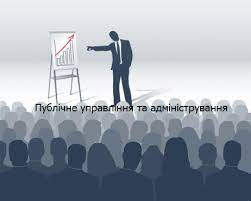 Достовірність отриманих результатів забезпечує дотримання техніки дослідження – це добір методів збирання емпіричної інформації, оцінювання її достовірності та способів підвищення надійності отримання інформації, здійснення дослідження за програмою та планом
Складові техніки дослідження - інформаційне забезпечення, програма та робочий план
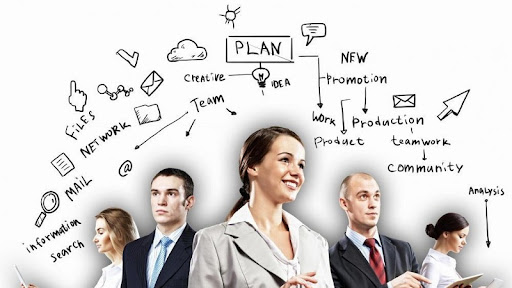 Вимоги до професійного дослідника:
Все повинно бути доведено
Дослідник має відстоювати свою теорію, підкріплюючи її фактами, які могли б переконати інших
Здобувати знання за допомогою інструментів, доступних контролю (логічна послідовність і адекватність доведення й доказів)
Дослідник має виходити з того, що світ (політика, суспільство, управління тощо) впорядкований, а соціально-політичні та управлінські процеси характеризуються регулярністю
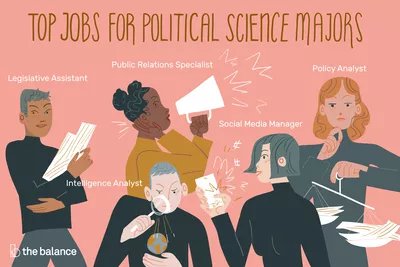 5. Дослідник не повинен думати, що цей порядок очевидний: політику не можна зрозуміти, читаючи газети та переглядаючи ТВ-передачі. Дослідник має активно аналізувати, пропонувати та апробувати гіпотези про природу суспільно-політичного порядку. Тільки активне використання інтелекту дозволяє встановити закономірності, ввести логіку та доказовість у припущення й гіпотези.
6. Хоча теорії й допомагають спостерігати світ, спостереження завжди залучає нас у взаємодію з незалежним фізичним світом, який відіграє вирішальну роль у визначенні того, що ми можемо спостерігати за тих чи інших обставин
7. Дослідник має право, якщо не обов'язок, пропонувати власне пояснення політики, але його свобода на власну думку не є безмежною
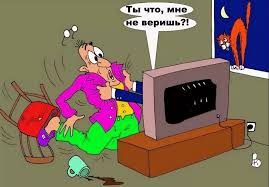 РІВНІ ДОСЛІДЖЕННЯ ПОЛІТИКИ ТА ПУБЛІЧНОГО УПРАВЛІННЯ
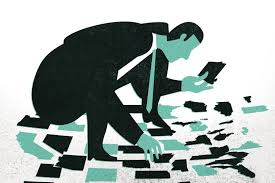 Освоєння навколишньої дійсності досягається за допомогою взаємопов'язаних процесів пізнання та перетворення
Пізнання – за допомогою наукового осмислення реальності, накопичення та систематизації знань
Перетворення – в результаті практичної діяльності
Знання покликане надавати практичні рекомендації та рішення для перетворення світу
	Пізнання має два рівні : теоретичний та прикладний
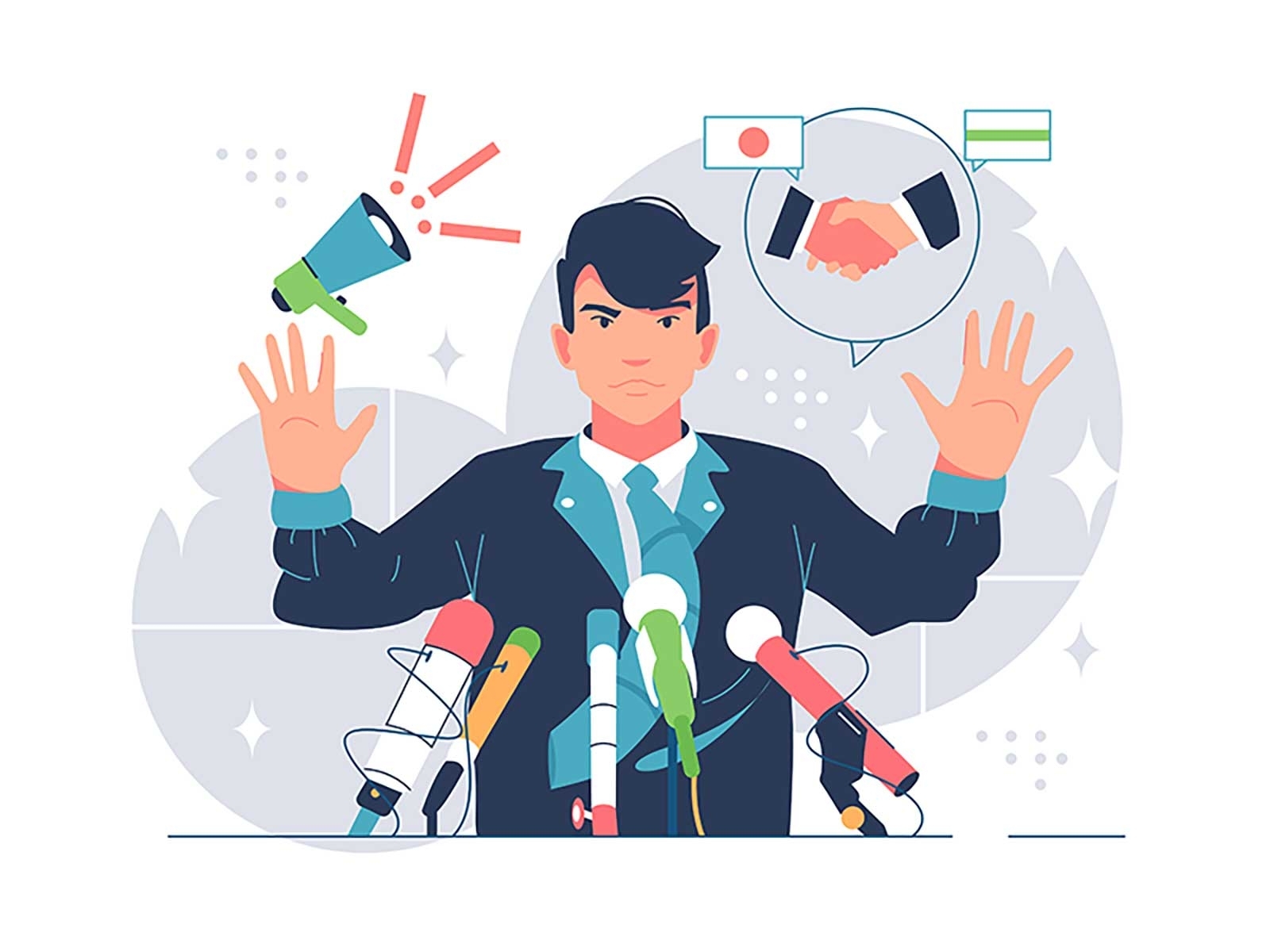 Наукові уявлення про політику та публічну сферу – рівні фундаментального (вирішуються універсальні концептуальні завдання) та прикладного (вирішуються конкретні практичні завдання) вивчення
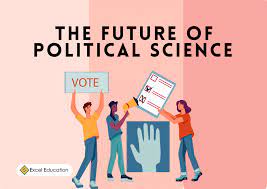 3 види знань – 3 рівні дослідження:
Теоретичне знання – теоретичний рівень дослідження суспільства
Прикладне знання – прикладний рівень дослідження суспільства
Методологічне знання – методологічний рівень дослідження суспільства
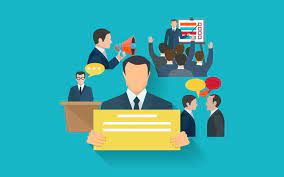 Прикладне дослідження – це система організаційно-технічних процедур, спрямованих на отримання науково обґрунтованих даних про конкретні події в публічно-політичній сфері, явища та процеси, а також на розробку технологій впливу на них;  це «наука дії».
Особливості:
практично-перетворювальна спрямованість
суб'єктивована спрямованість
характер використання теоретичного знання 
специфіка пізнавального циклу
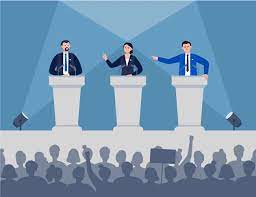 Види досліджень
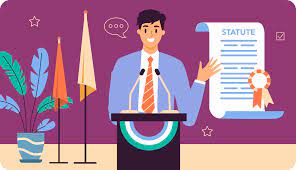 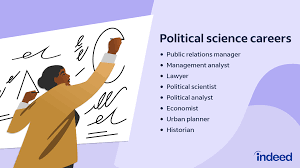 За характером отримуваного знання:
Теоретичні дослідження
Емпіричні дослідження
Прикладні дослідження
За глибиною і масштабом охоплення подій
Розвідувальні
Описові
Аналітичні (експериментальні)
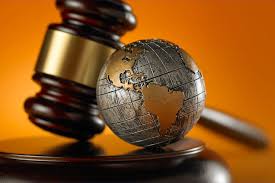 Залежно від того, вивчається явище або процес у якості чи кількості – якісні та кількісні дослідження

Залежно від часу проведення: оперативні (експрес-дослідження) до 1 -2 місяців; короткострокові 2-6 міс., середьострокові від 6 міс. до 3-5 років, довгострокові 3-5 років та більше
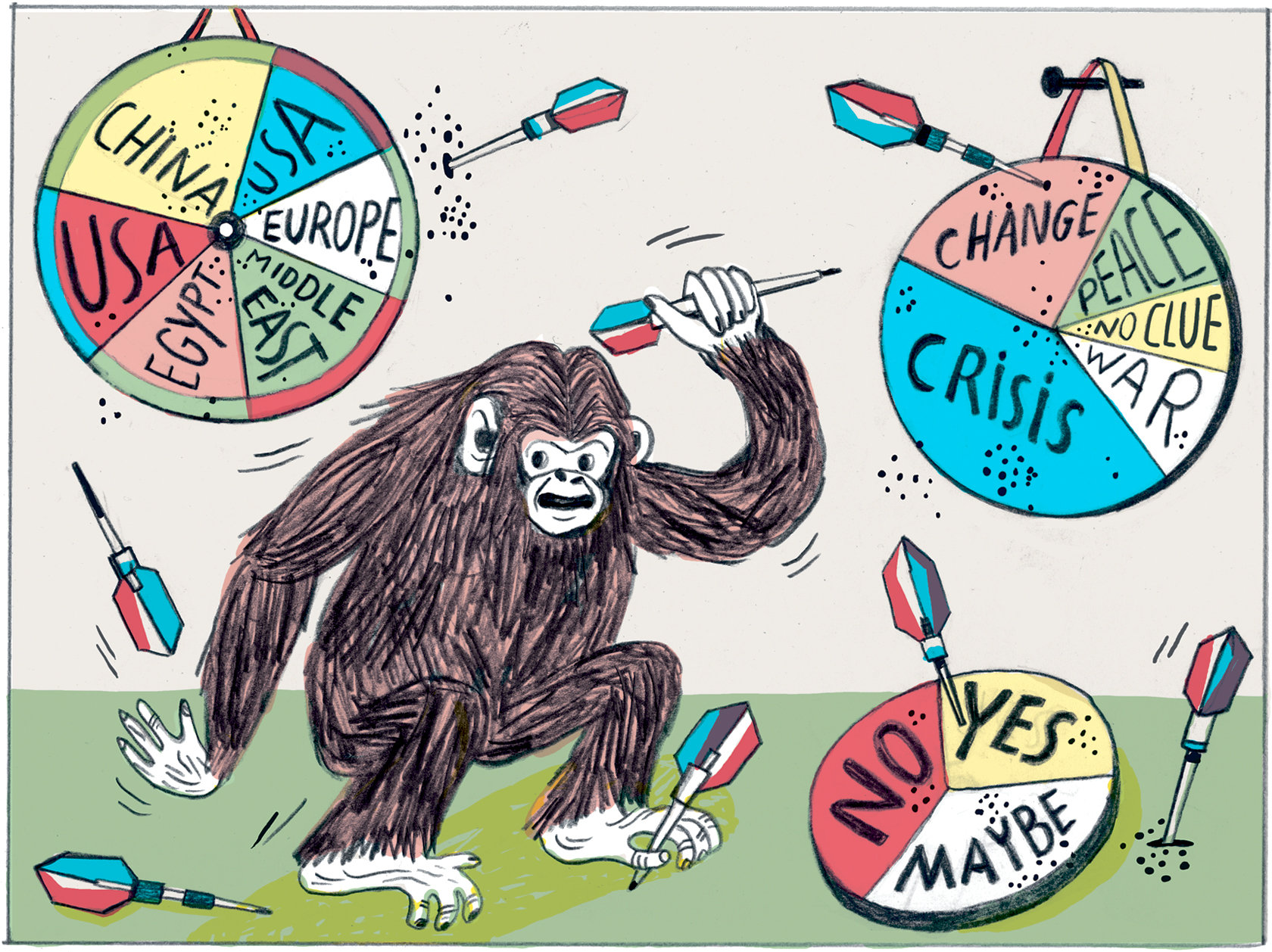 Залежно від того, вивчається явище або процес у статиці чи динаміці
Разові (точкові)
Повторні 
Лонгітюдні (когортні, трендові, панельні
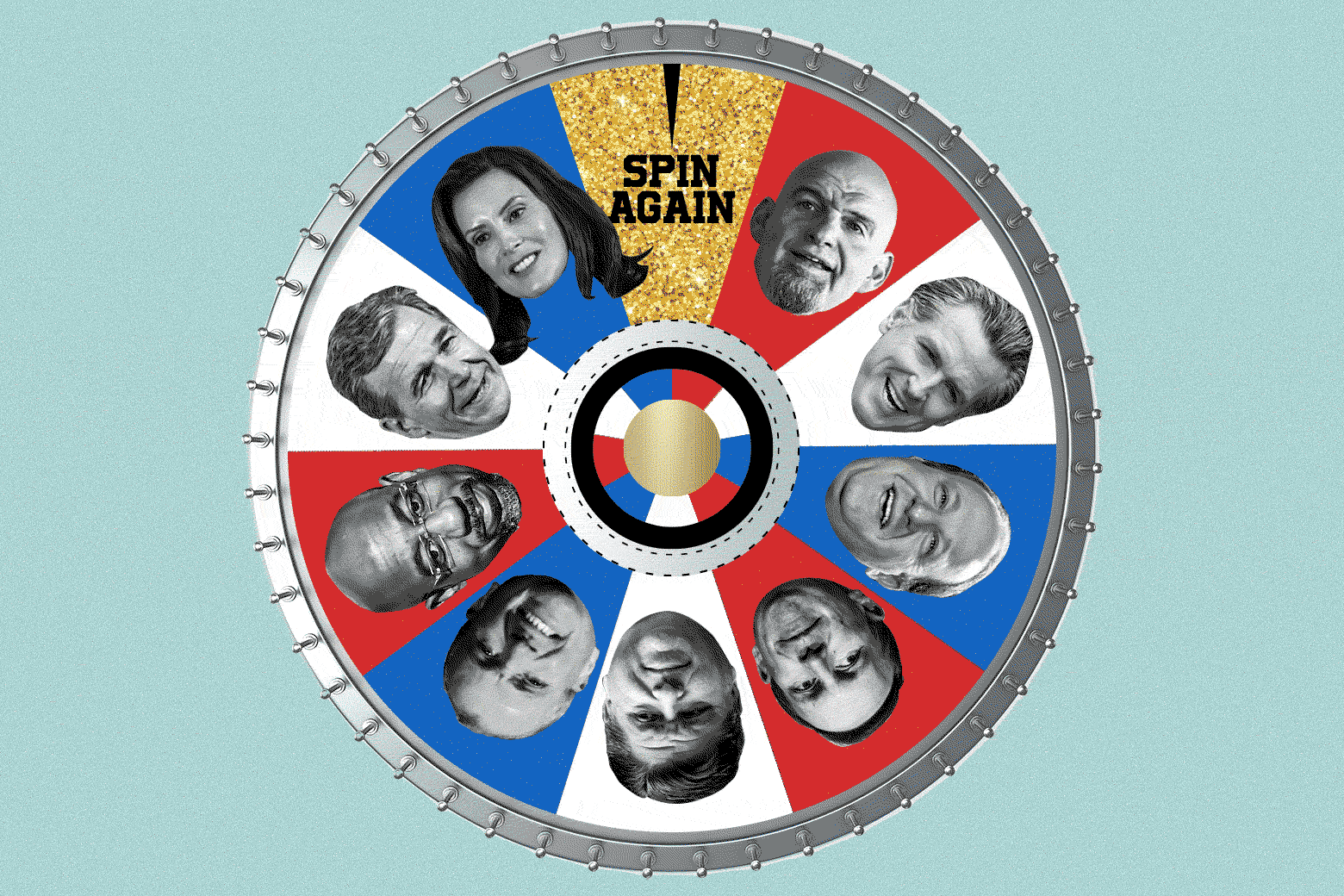 ДЯКУЮ!
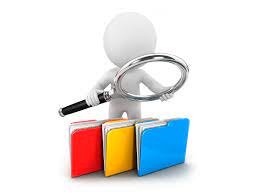